Пейзаж
Задание 1
Из данных слов и выражений выбрать 4 варианта, которые наиболее подходят для описания данной картины.
Нажать ЛКМ на правильный ответ.
Автор - Федина Галина Ивановна, педагог ДО,
МБОУ ДО «ДХТД «Гармония» города Калуги
Радостный день
Унылая пора
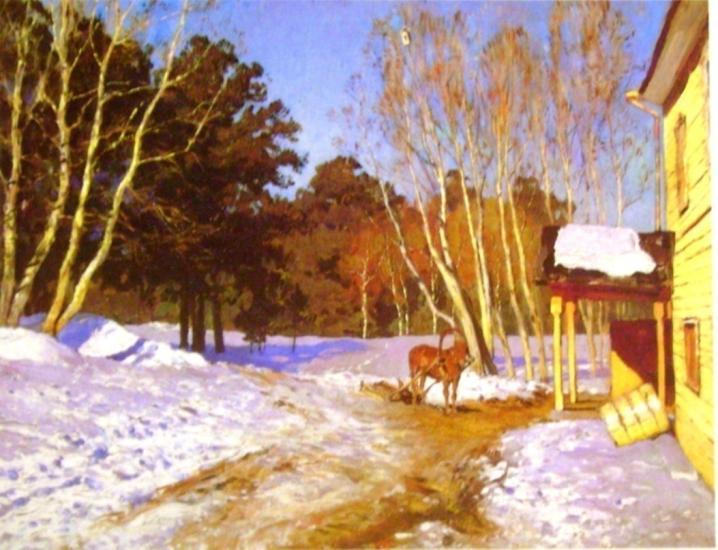 Темный лес
Заиндевелый лес
Одинокая лошадь
Вороной конь
Клочковатые облака
Тонкие рыжие осинки
Левитан И.И. Март.1895
Величественная тишина
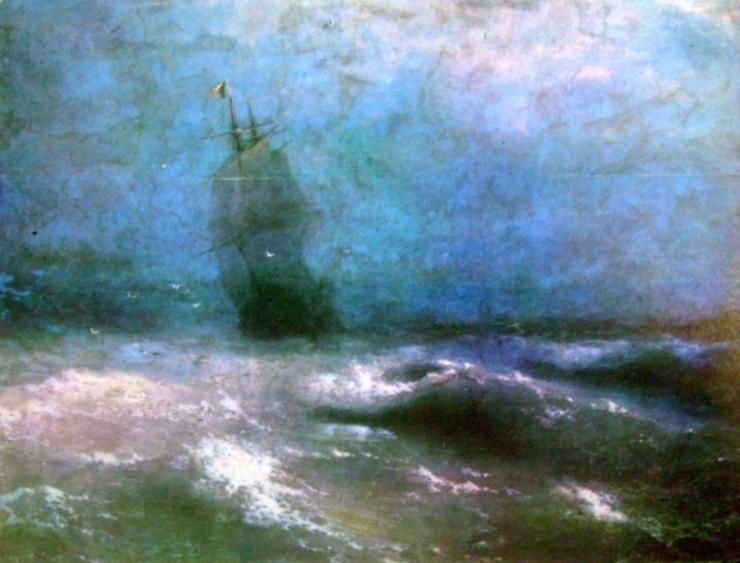 Бурлящее море
Бескрайний простор
Борьба со стихией
Тревожное настроение
Прозрачная синева
Бушующий простор
Мягкие облака
Айвазовский И.К. Буря у берегов Ниццы   1885
Окутан утренним туманом
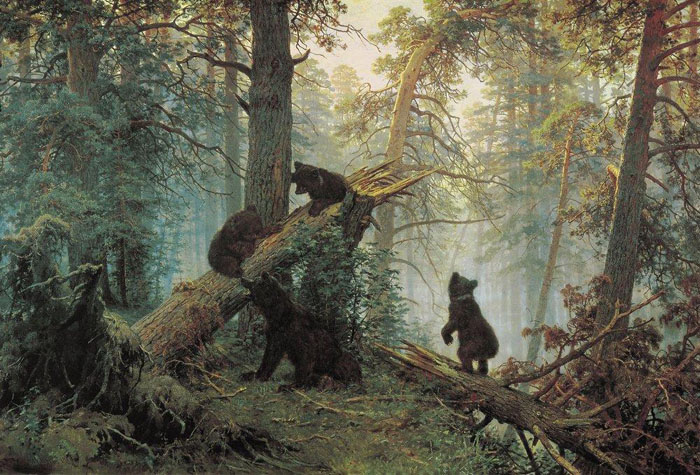 Искрящееся солнце
Вековые раскидистые сосны
Тропа, убегающая вдаль
Яркие, сочные краски
Мягкие тона
Шишкин И.И. Утро в сосновом лесу. 1889
Неугомонные и беззаботные
Вечерний пейзаж
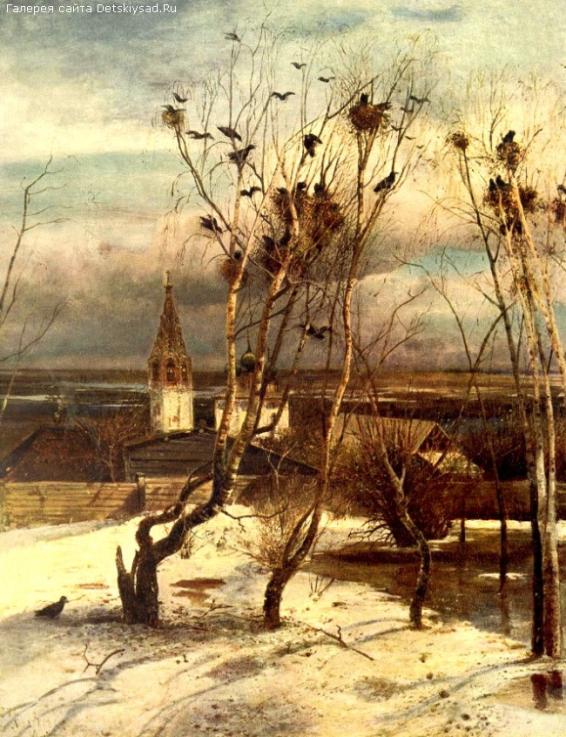 Кучевые облака
Небесная лазурь
Талый, серый, грязный
Искрящейся снег
Снегопад
Корявые
Стройные
Суетливые, шумные, крикливые
Саврасов А.К. Грачи прилетели. 1871
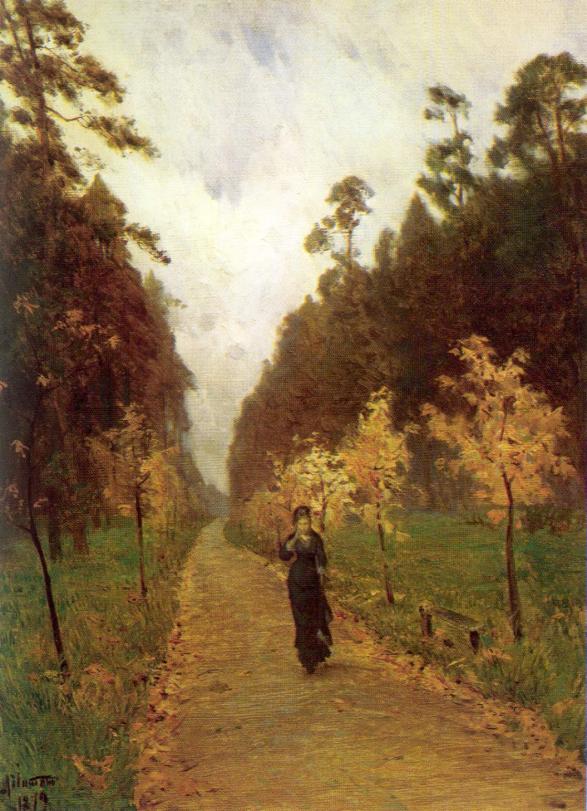 Радость и веселье
Грусть, печаль
Холодные тона
Поблекшая от осенних дождей
Молодые рябинки
Богатыри - дубы
Одинокая фигура
Алый закат
Левитан И.И. Осенний день. Сокольники. 1879.
Пробуждение природы
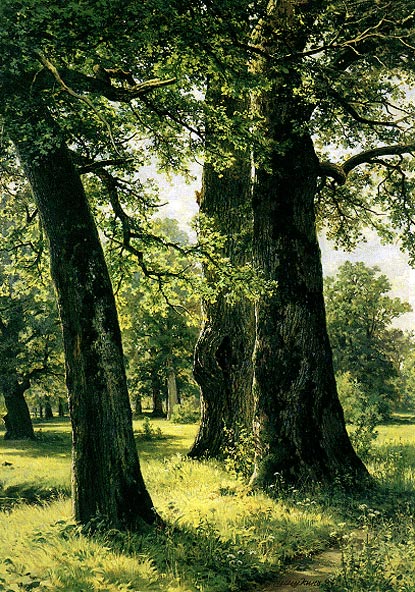 Мрачное настроение
Величественная тишина
Широкий простор
Как три богатыря
Роща пронизана ярким солнечным светом
Теплый зеленый
Клочковатые облака
Шишкин И.И. Дубы. 1887
Небесная лазурь
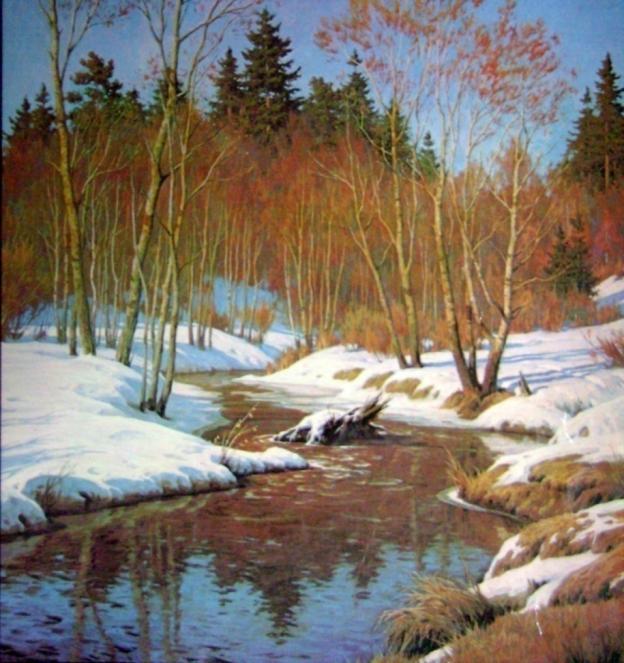 Кучевые облака
Ультрамариновые тени на снегу
Зеленая трава
Осинки протянули руки навстречу солнцу
Открытая линия горизонта
Журчание весеннего ручья
Хмурый день
Щербаков Б.В. Журчат ручьи весенние. 1987
Литература и интернет-поддержка:
Страхова Л.Л. Сочинение по картине для младших школьников. – СПб.: Издательский Дом «Литера», 2009. – 80с.
http://gallerix.ru/ - репродукции картин
http://nearyou.ru/story0.html - репродукции картин
http://www.artcyclopedia.ru/ - репродукции картин.
http://www.detskiysad.ru/art/iskusstvo.html  - описание по картинам